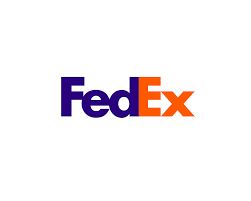 Initial Reporting – WWT and Cisco
ROI Maintenance and IB UpdateSeptember 20, 2024

Accelerating business capabilities & speed to value 
	Minimizing risk – Reducing cost – Building efficiency
Donna Herr – WWT Manager - Premier Accounts
Jeff Nagus – WWT Senior Manager – Strategic Engagements
Jim Schupe – Cisco CX Leader
Allison Morian – Project Manager
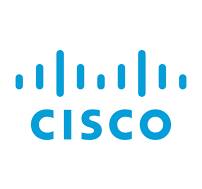 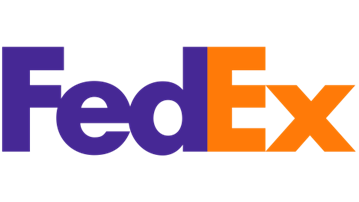 AGENDA
Discuss Hardware ROI

Discuss Timeline for Software ROI

Review Maintenance ROI

EOX Update
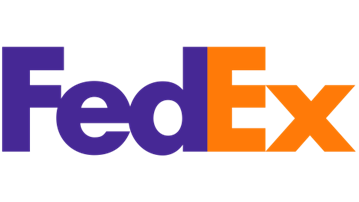 SFA ROI Comparison - Maintenance – To Date
$49M ‘Without SFA’ Spend includes:
$35M of 8.7 & Onsite
$14M of 8.5 & NBD
$26M ‘With SFA’ Spend includes:
$16M of 8.7 & Onsite
$7M of 8.5 & NBD
‘Without SFA’ Assumptions:
Annual services from base case analysis
New maintenance attach based on 50% discount
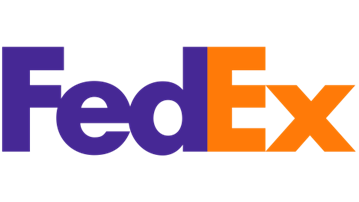 SFA ROI Comparison - Maintenance – To Date
EXAMPLE ONLY
FedEx Hardware EoX Snapshot
EoX Overview – Parent Chassis in the US
40.1k
Announced
1,082 (3%)
LDoS
1,538 (4%)
39.3K
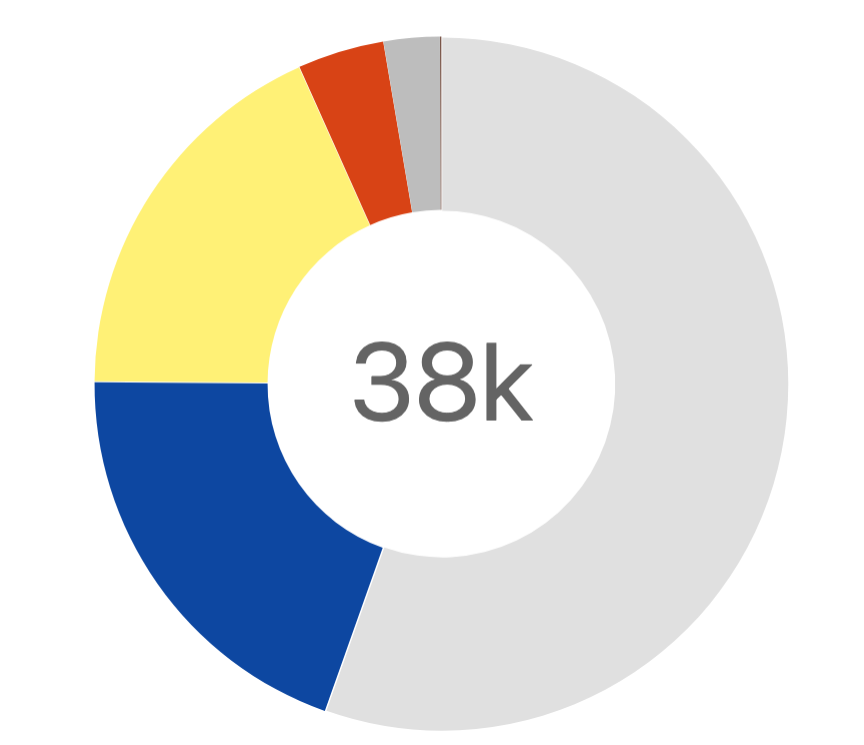 Of Devices Past Last Day of Support
4%
Total Active Devices in the US
Of Devices End of Software Maintenance
17%
EoSWM
6,998 (17%)
40.1k
Devices LDoS 2025-2029
EoSale
8,244 (20%)
Unannounced
23,085 (56%)
6,622
5,775
3,555
371
FedEx Hardware EoX Snapshot
Past Last Day of Support
Nexus 5000 Series Switches
Number Devices past LDoS per Product Family
Last Day of Support: The last date to receive support as entitled by active service contracts for covered Cisco hardware and software. After this date, support is no longer available.
Catalyst 4900 Series Switches
Catalyst 3560X Series Switches
1,538
2900 Series ISRs
Catalyst 3560 Series Switches
39.3K
(36%)
Confirmed to be decommissioned with closure of the legacy data centers.
Other
(25%)
Devices Past Last Day of Support
(15%)
(6%)
89%
(3%)
(15%)
Of LDoS Devices in Legacy Data Centers
FedEx Hardware EoX Snapshot
Currently End of Software Maintenance
End of Software Maintenance: The last date that Cisco Engineering may release any final software maintenance releases or bug fixes.
Devices EoSWM per Product Family
6,998
39.3K
Nexus 9000 Switches
81 (1%)
Total Active Devices in the US and Canada
Nexus 5000 Switches
226 (3%)
Other
259 (4%)
Devices End of Software Maintenance
Catalyst 3850 Switches
408 (6%)
95%
39.3K
Catalyst 2960-X Switches
6,024 (86%)
Total Active Devices in the US and Canada
Of Devices Currently EoSWM and will reach LDoS in 2027
FedEx Hardware EoX Snapshot
EoX Milestones June 1, 2025 — May 31, 2026
2025
2026
FedEx Hardware EoX Snapshot
Devices Reaching LDoS in 2025
371
39.3K
Total Active Devices in the US and Canada
Devices will reach Last Day of Support in 2025
FedEx Hardware EoX Snapshot
Devices Reaching LDoS in 2027
Nexus 9000 Series Switches
81 (1%)
ASR 1000 Series Routers
74 (1%)
Catalyst 3850 Switches
408 (6%)
6,622
91%
39.3K
39.3K
Total Active Devices in the US and Canada
Total Active Devices in the US and Canada
Devices will reach Last Day of Support in 2027
Of Devices are Catalyst 2960-X Series Switches
6.6k
Catalyst 2960-X Switches
6,024 (91%)
Of the 6,024 Catalyst 2960-X reaching LDoS in 2027, 13% (804) are in Memphis and the remaining are located across 1,006 field sites.
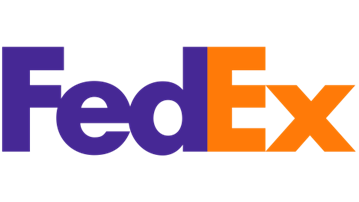 SFA Initial IB Update
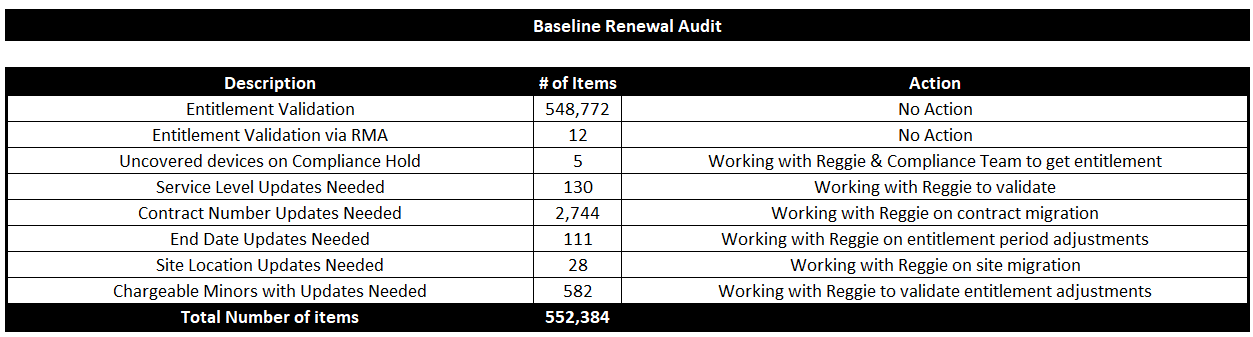